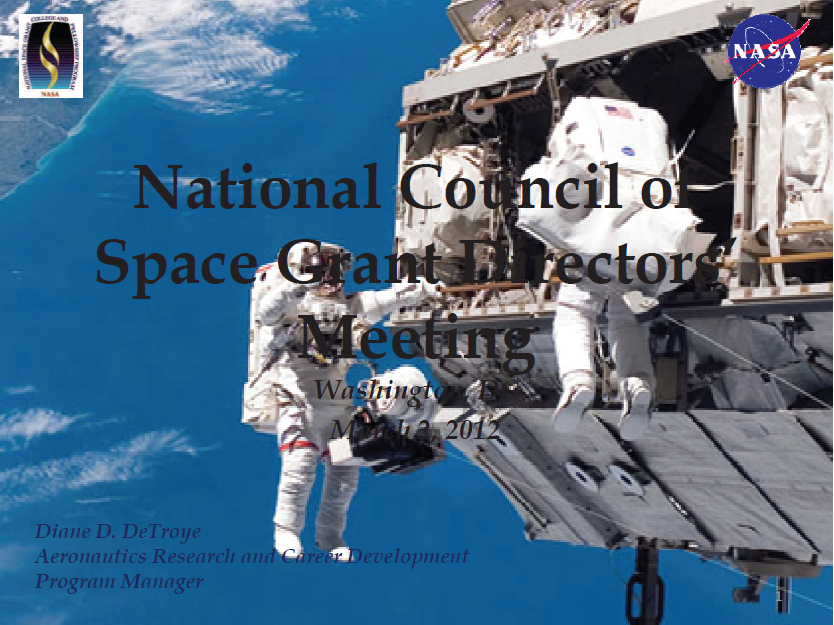 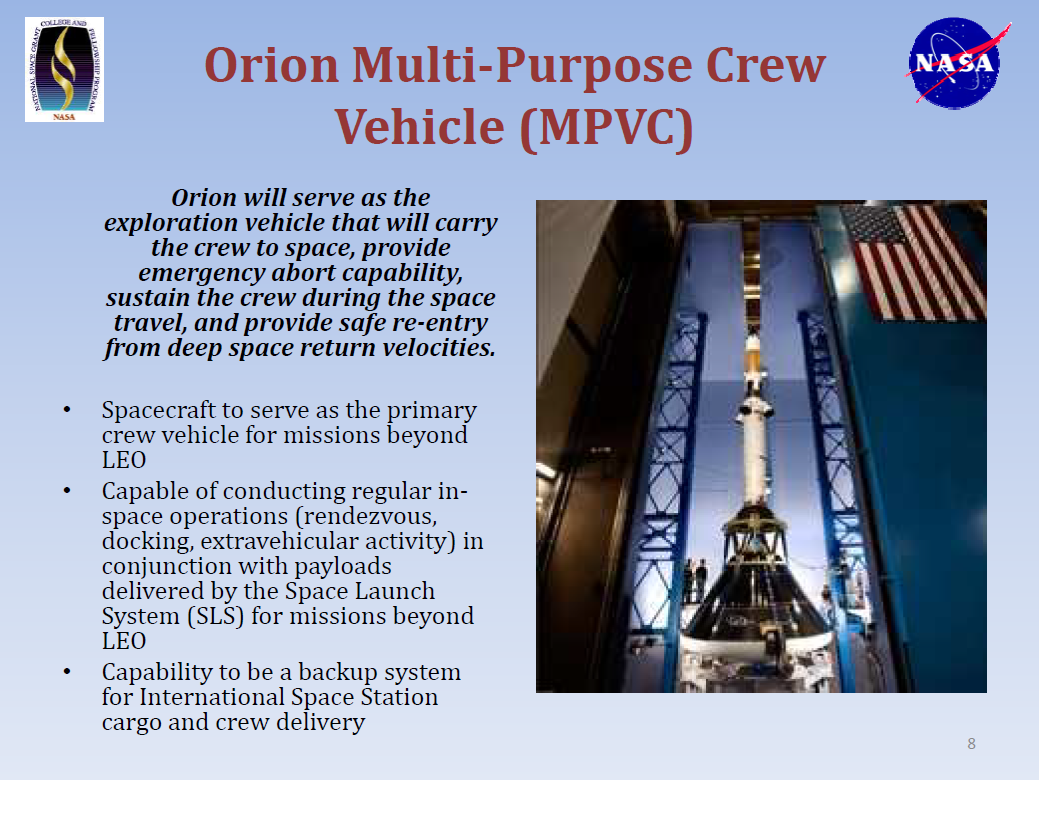 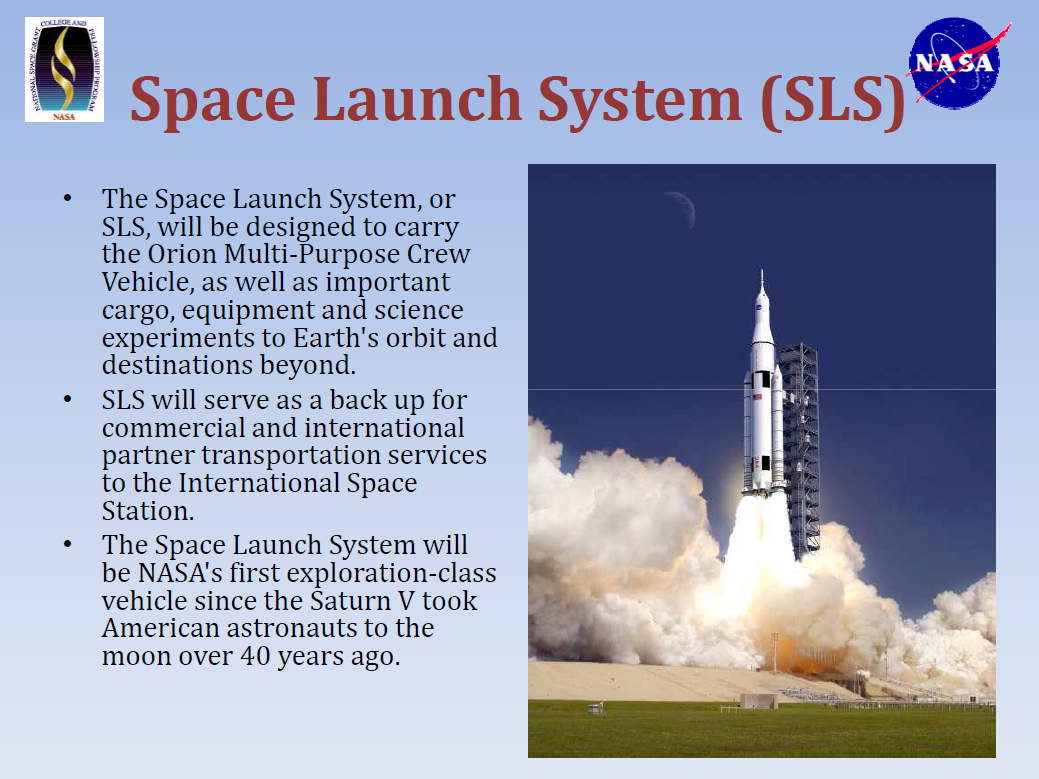 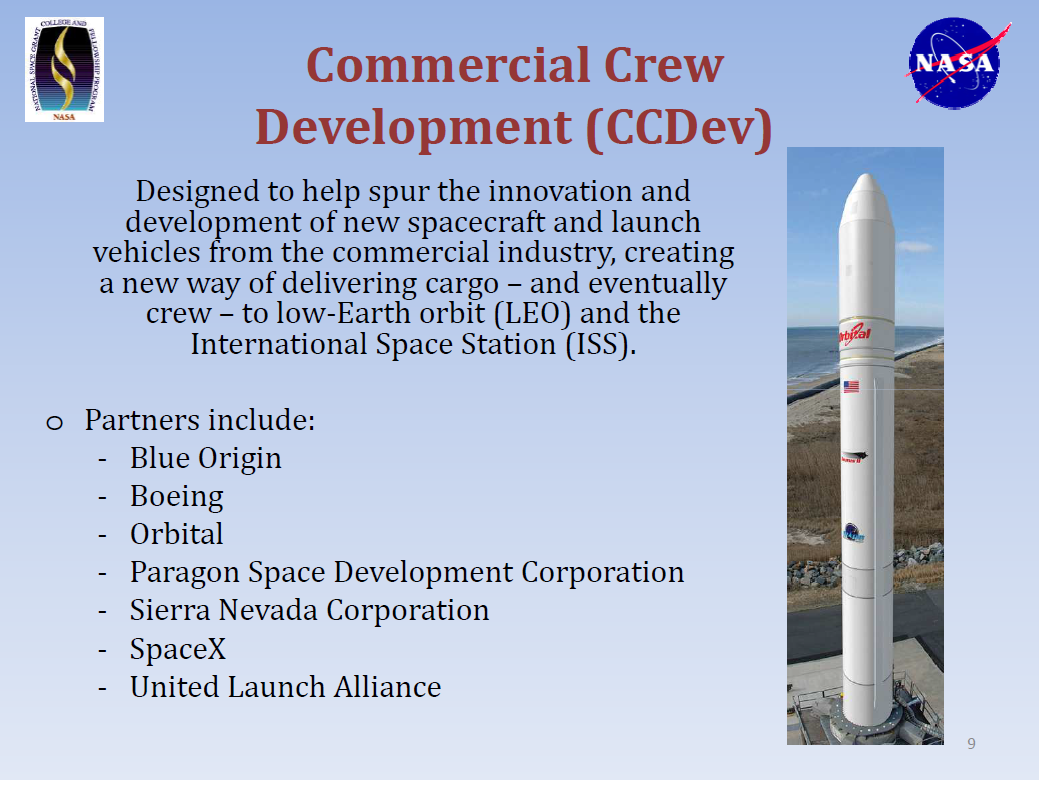 Development of Workforce
Awarded 24 graduate fellowships 
Goal: 17 graduate fellowships

44 papers published by our students  
Goal: 34 papers
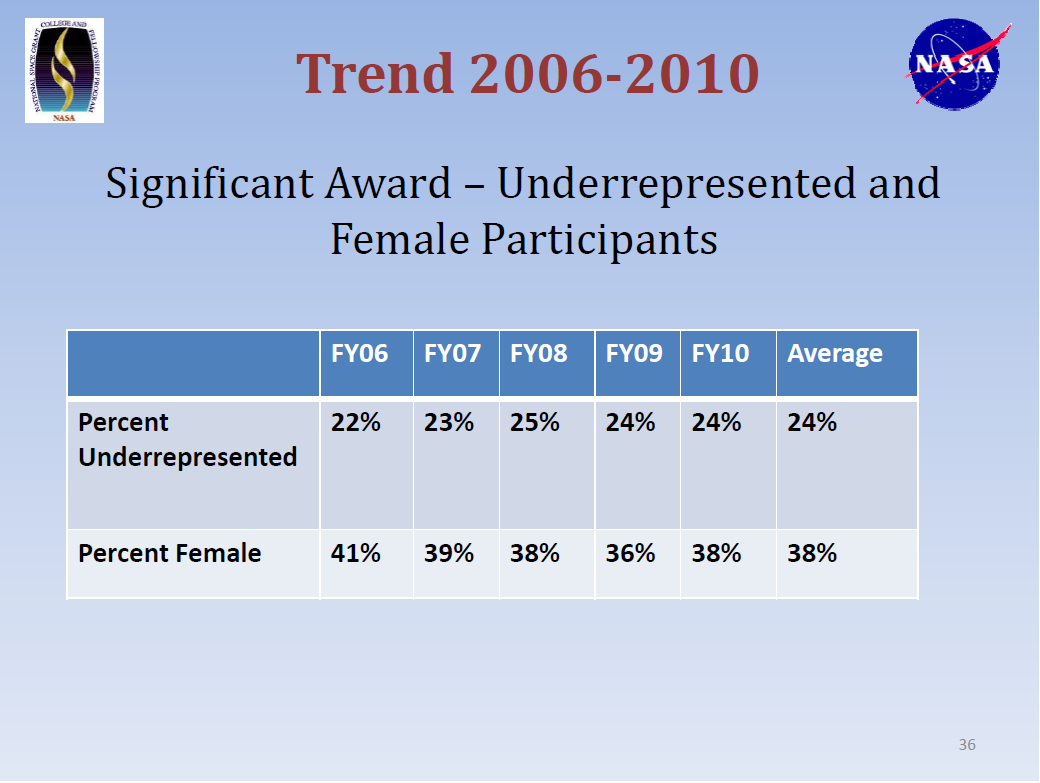 Diversity
FY 2011 we awarded 65 fellowships and scholarships
31 female students (48%) 
25 minority students (38%).  

Goal 
34% for female students 
30% for minority students.
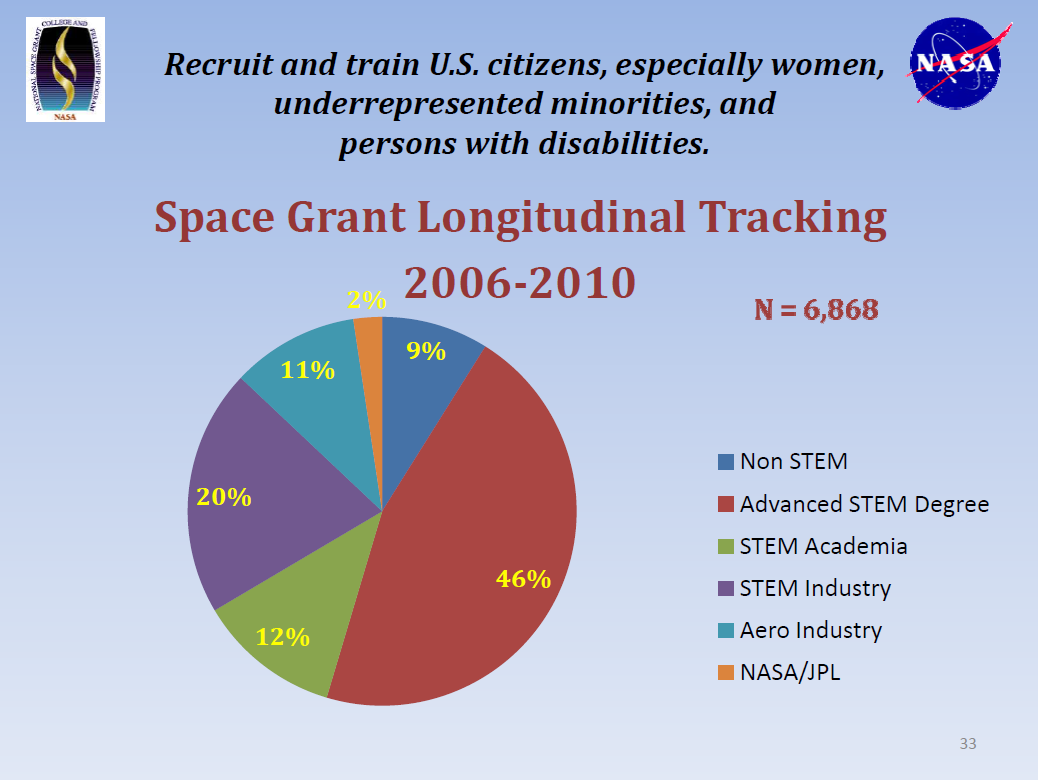 Student Tracking
6 fellowship students made their next career steps 
advanced degree 
NASA contractor 
industry 
academia -3 
20% graduated with STEM degrees 
Goal: 9%
8% pursued an advanced degree 
Goal: 18%
Research Infrastucture
University of Utah – Geology Department 
analogs for planetary exploration
Utah State University - ETE 
robotics projects 
Society of Hispanic and Professional Engineers (SHPE) 	NASA Space Science Day  

Goal: 3 minigrant awards
Internships
LARSS interns - 2
NASA JPL
NASA Ames
USU Engineering State  

Goal:  11 interns
Attract & retain students in STEM disciplines
10 teacher workshops
Goal: 10 workshops

4 sets of educational materials on-line
Goal: 4 sets
Informal Education -form strategic partnerships
Alianza Academy, 
Salt Lake Center for Science Education, 
Salt Lake Arts Academy, 
Salt Lake Center for Science, 
Space Science Institute, 
Wasatch, Jackson and Woodrow Wilson Elementary schools. 
Goal: 4 partnerships
Funding update
2011 Augmentation 
award notice being processed (60 days)
$215,000

2012 Space Grant base funding
Annual report submitted Apr 27, 2012
$575,000

2012 Augmentation
TBD